От словаря к тексту
к проекту 
полиязычного семантического словаря
Цель проекта:
разработка полиязычного сопоставительного семантического словаря как дидактического источника при обучении русскому языку как иностранному.
Задачи проекта:
выявить источники словаря;разработать структуру словаря;провести русско-туркменский сопоставительный анализ языкового материала;определить пути использования словаря;положить начало формирования корпуса художественных текстов с использованием данных словаря (на русском и туркменском языках).
соАвторы проекта
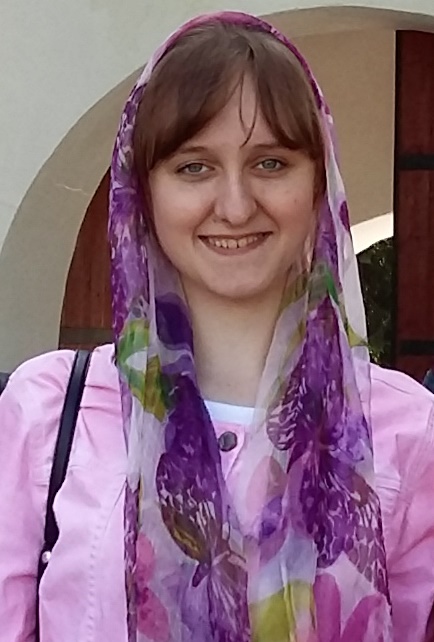 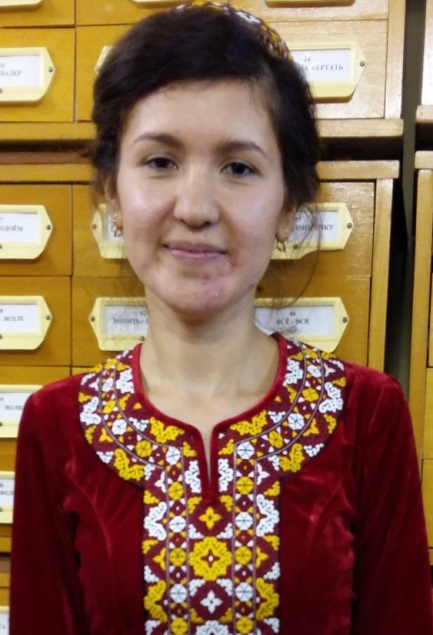 ГЕРУСОВА АННА, студентка 4 курса факультета русской филологии и иностранных языков; 
КУРБАНОВА МАХИРА, 
ТАДЖИЕВА РОЗА, студентки 1 курса факультета русской филологии и иностранных языков.
Макет словарной статьи
иллюстрации
Русский язык
Туркменский язык
Кáменный – 
Прилаг. к кáмень. 1. Сделанный из камня.
2. перен. Неподвижный, застывший, безжизненный.
3.перен. Равнодушный, бесчувственный, жестокий.
4. перен. Непоколебимый, стойкий, твердый.

Каменный дом.
Каменное лицо.
Каменное сердце.
Каменная вера.
Daş – 
Degişli: Daş ügin. 
1. Daşdan edilen.
2. − 
3. Biparh, duýgusya, agyr.
4. −


Daşdan edilen.oy.
− 
Daş ýürek.
−
Примеры из художественной литературы
Туркменский язык
Русский язык
Лицо ее не побледнело, не изменилось — но какое-то каменное стало, и выражение на нем такое... как будто вот-вот сейчас она заснет. (И.С. Тургенев)

Видно, и положительные люди носят в груди не каменное сердце, и скучать не любят они так же, как и остальные, простые смертные. (И.С. Тургенев)
Könül aýdar: halkdan galyp,
Gezsem daglar, daşlar bilen.
Ýazygymny ýada salyp,
Ýüzüm ýuwsara ýaşlar bilen.
(Magtymguly)
Примеры из художественной литературы
Туркменский язык
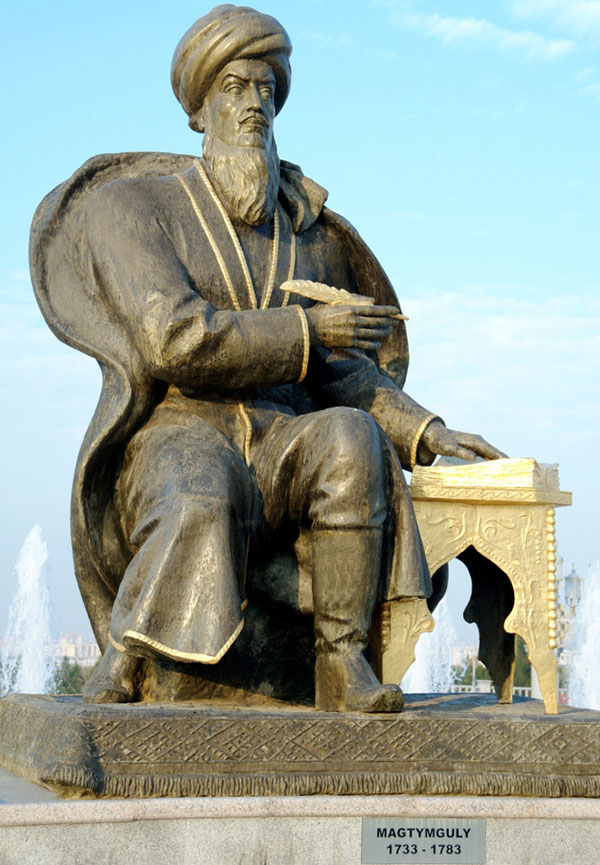 Könül aýdar: halkdan galyp,
Gezsem daglar, daşlar bilen.
Ýazygymny ýada salyp,
Ýüzüm ýuwsara ýaşlar bilen.
(Magtymguly)
Итоги и перспективы
Сформирована основа полиязычного семантического словаря с параллельной реализацией универсальной метафоры. Дано теоретическое и методическое обоснование актуальности научно-практического проекта.Проведена предварительная апробация материалов словаря в туркменоязычной аудитории.____________________Дальнейшее расширение словника – лексического корпуса словаря.Формирование корпуса текстов из прозаических и поэтических произведений русской и туркменской литературы.Введение  в словарь данных английского языка.
Расширение круга соавторов
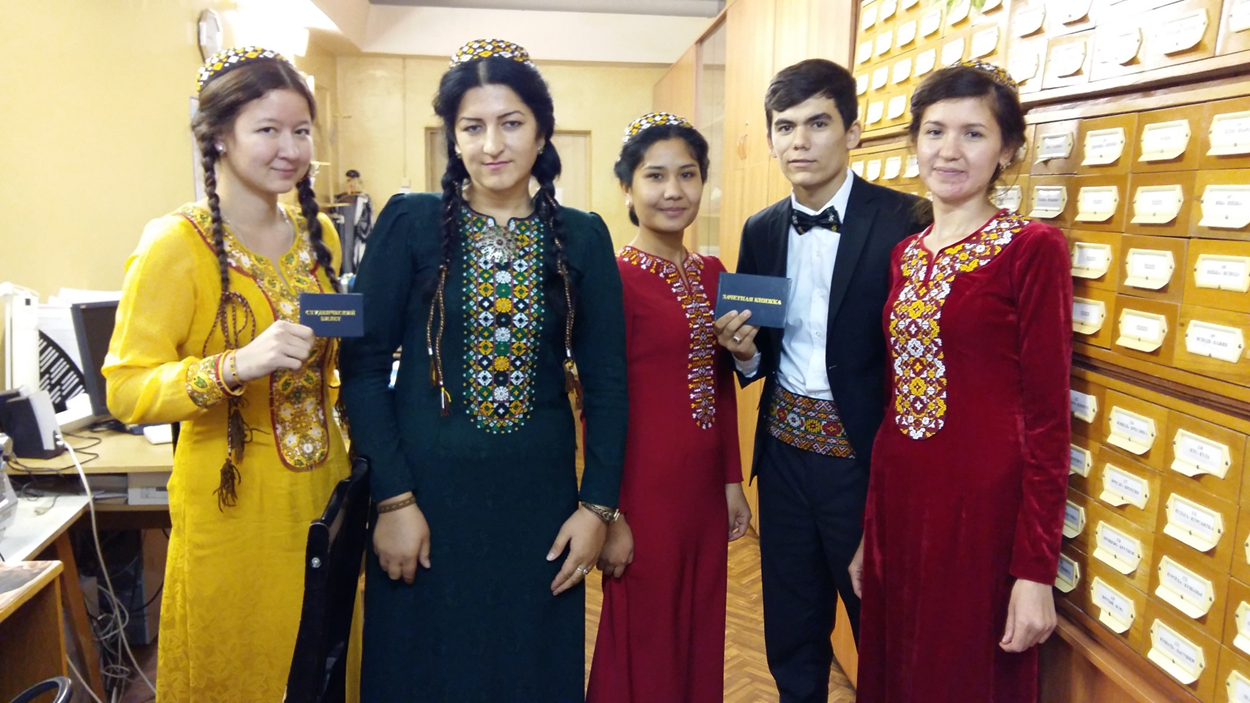 Спасибо за внимание!
Üns bereniňiz üçin sag boluň!!!